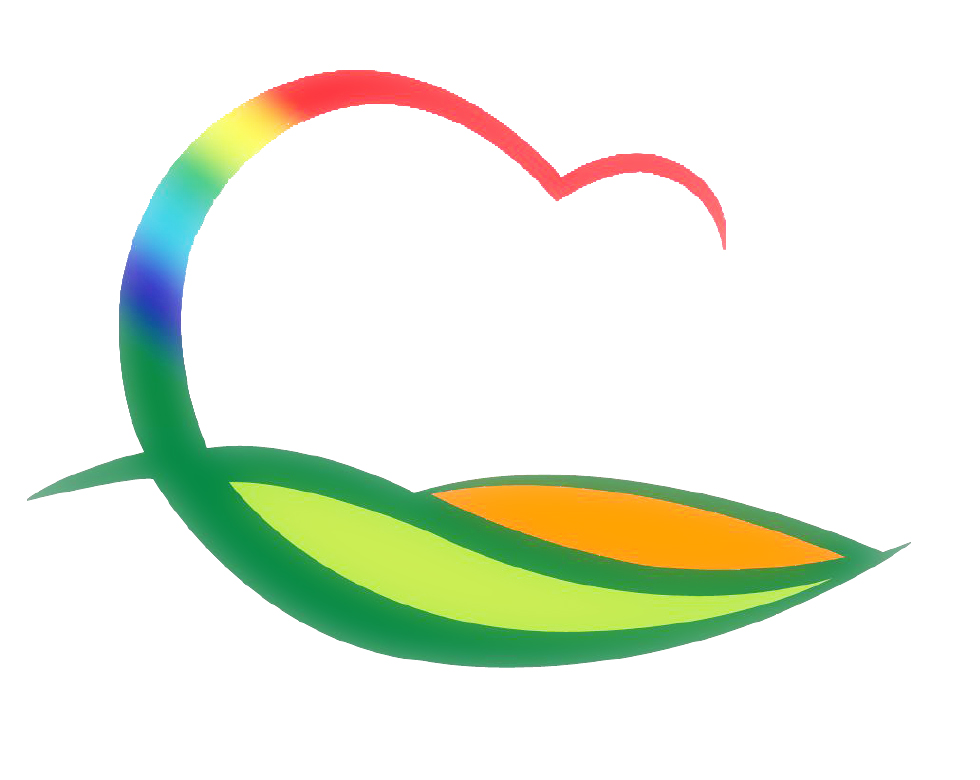 자 치 행 정 과
[Speaker Notes: 먼저, 지금의 옥천입니다.]
19-1. 제18대 대통령선거 법정사무 추진
12.  5. 까지       : 책자형 선거공보 발송
12.  5. ~12. 10.  : 재외투표소 투표
12. 10. 까지       : 부재자 투표용지 발송
12. 10.              : 선거인명부 확정
12. 12. 까지       : 투표안내문 및 전단형 선거공보 발송
12. 13. ~12. 14.  : 부재자투표(장소 : 영신중학교 예지관)
12. 17.              : 읍·면 간사,서기,투표관리관 교육(43명)
12. 19.              : 투표(19개 투표소), 개표(군청 대회의실)
19-2. 2012년 하반기 정년·명예 퇴임식
일       시 :  12. 27. (목)  11:00
장       소 :  대회의실
대       상 :  6명(정년퇴임 5명, 명예퇴임 1명)
   - 정년퇴임자 : 김숙란,양윤석,장왕진,김희섭,윤의현
   - 명예퇴임자 : 김정환
  ※ 군수님 하실 일 : 치사, 훈·포장 및 공로패 수여,기념메달 전달
19-3. 12월 실과소장·읍면장 회의
일       시 :  12. 28. (금)  17:00
장       소 :  상황실
주       재 :  군수님
내       용 :  군정 주요 현안사항 전달 및 읍·면 건의사항 청취
  ※ 회의 후 저녁만찬 예정
19-4. 하반기 공무원 제안심사위원회 개최
일       시 :  12월중
장       소 :  상황실 
참       석 :  부군수 외 19명(※ 군정조정위원회 대행)  
내       용 :  각 부서별 제안 추천건에 대한 심사
19-5. 금요회의
일       시 :  12. 13. (목)  17:00
장       소 :  상황실
인       원 :  55명
내       용 :  기관단체간 발전방안 협의
19-6. 제9기 중견간부 양성과정 장기교육 수료
일       시 :  12. 14. (금)  10:00
장       소 :  도 자치연수원 대강당
수  료  자 
  - 행정6급 정남용(전, 재무과 경리팀장)
  - 행정6급 장우진(전, 환경과 자원순환팀장)
  - 세무6급 김순배(전, 심천면 주민생활지원팀장)
19-7. 기록물 폐기를 위한 보존기간 만료기록물 전수조사
기       간 :  12.  5. (수) ~ 12. 20. (목)
대       상 :  전부서
조  사  자 :  서무팀장 외 1명
내       용 :  보존기간이 경과된 기록물 전수조사
19-8. 각 읍·면 주민자치센터 프로그램 발표회 개최
19-9. 연말 시상식
일       시 :  12. 28. (금)  15:00
장       소 :  소회의실
대       상 :  공무원 및 민간인 표창
  ※ 실·과장 배석
19-10. 2012년 종무식
일       시 :  12. 31. (월)  11:00
장       소 :  대회의실
인       원 :  250여명(본청 및 의회 직원)
내       용 :  종무식 후 송년다과회 개최
 ※ 직속기관, 사업소 및 읍·면은 자체실정에 맞게 추진
19-11. 행정정보공표목록 점검
기       간 :  12.  5. (수) ~ 12. 14. (금)
대       상 :  실과, 의회, 상수도사업소
점  검  자 :  업무담당자
내       용 :  군 홈페이지의 부서별 행정정보공표 목록정비 결과 점검
19-12. 공무원노사관계 관리자(팀장) 교육
일       시 :  12. 10. ~ 12. 11. (총 2기)
장       소 :  도 자치연수원 대강당
인       원 :  실·과·사업소 6급 팀장 30명
  - 1기 : 12. 10. (월) / 14명(실·과) 
  - 2기 : 12. 11. (화) / 16명(사업소 및 읍·면)
내       용 :  공무원노사관계 이해와 발전방안 등
19-13. 통영시,오산시 배드민턴동호회 친선 교류전 개최
일       시 :  12.  8. (토)  10:30
장       소 :  영동체육관
인       원 :  90명(통영시 25명, 오산시 25명, 우리군 40명)
   ※ 통영시장 참석 예정
내       용 :  친선경기 후 저녁만찬
19-14. 2012년 4/4분기 영유아 직장보육수당 신청
신청 기간 :  12. 3. (월) ~ 12. 11.(화)
대       상 :  만 5세이하 자녀를 둔 직원
   ※ 청원경찰, 육아휴직자 포함
신청 방법 :  각 부서 서무담당자가 일괄 취합 신청
지  급  액 :  연령별 월 정부보육료 단가의 60%
19-15. 공무원 해외테마연수 결과 발표회 개최
일       시 :  12.  13. (목)  15:00
장       소 :  대회의실
발  표  자 :  6명 
인       원 :  200여명(테마연수 참가자 및 직원)
내       용 :  해외테마연수 결과 및 군정제안서 발표
19-16. 공무원 맞춤형복지포인트 온라인 이용 마감
마  감  일 :  12. 17. (월) 18:00 (※오프라인 사용 기 마감 : 11.30.)
대       상 :  군산하 전 직원
  ※ 무기계약직근로자 사용부서는 해당 직원 잔여 복지포인트 사용 독려 
내       용 :  마감일 전 잔여 복지포인트 사용 및 소명신청 완료
19-17. 제13회 영동군 인터넷정보검색대회 개최
기         간 :  12. 13. (목) ~ 12. 23. (일)
참가   자격 :  전국 네티즌
참가   방법 :  군 홈페이지에 게시된 검색대회 문제 풀이
  ※ 출제 내용 :  영동군 및 곶감축제 관련 사항 
추첨   방법 :  만점자에 한하여 무작위 추출(35명)
당첨발표일 :  12. 26. (수) 군 홈페이지 공지사항 게시
시   상   품 :  영동 곶감 세트 (※택배 개별 배송)
19-18. 영동 곶감축제 홍보, 12월호 웹진 발행
발  행  일 :  12. 13. (곶감축제) / 12. 17. (12월호)
수신 인원 :  10,200여명(웹진 수신동의자)
내       용 :  곶감축제 행사 홍보 및 군정 주요소식 제공
19-19. 상설 주민정보화 교육
교육기간  :  12. 3. (월) ~ 12. 21. (금)
장       소 :  읍사무소 주민정보화 교육장
교육인원  :  90명(과정별 30명)
교육과정  :  엑셀2007 외 2개 과정